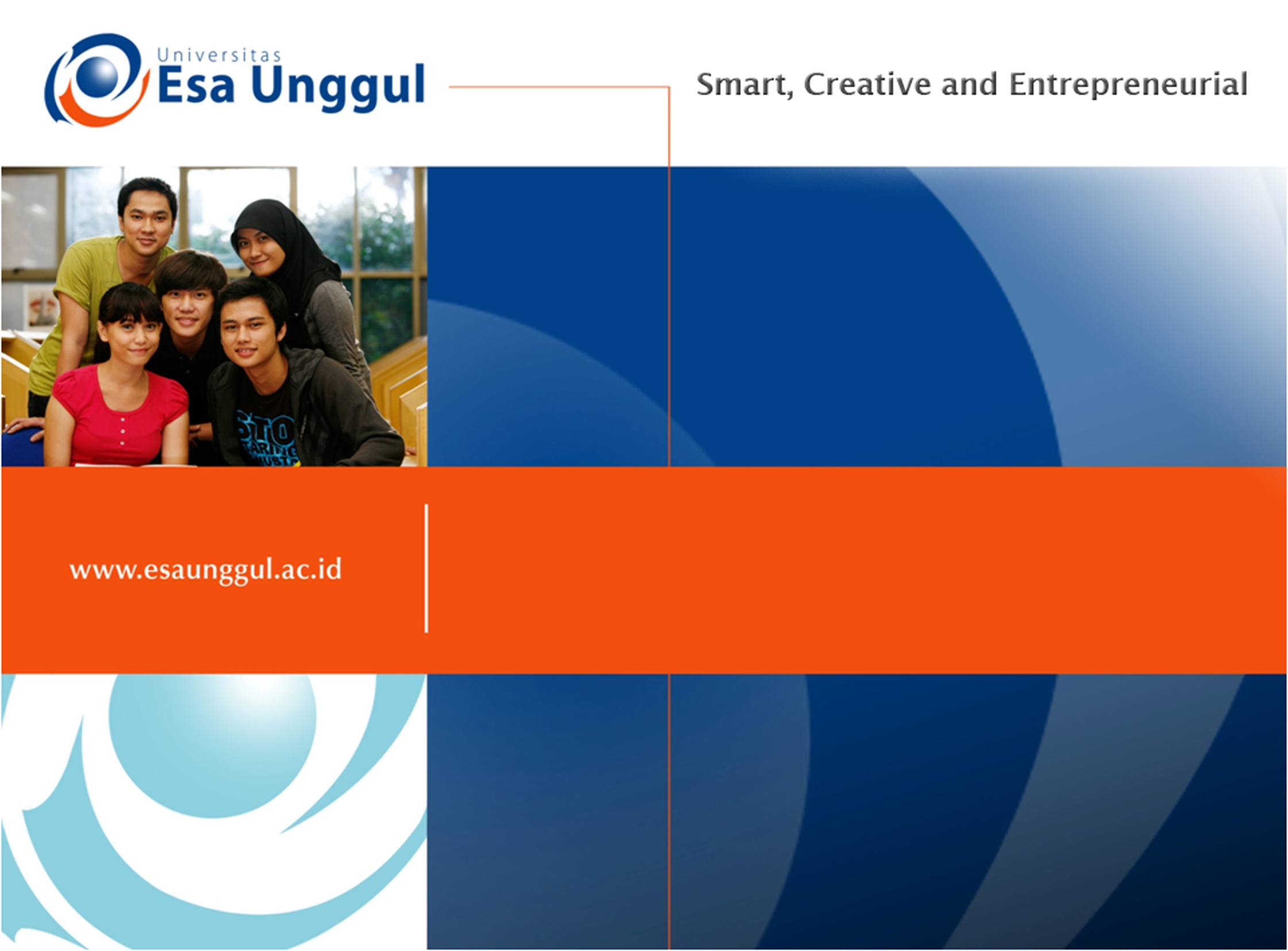 PRESENTASI TUGAS KELOMPOK
SESI-14
Ade Heryana
Prodi Kesmas, FIKES Univ. Esa Unggul
Ketentuan Presentasi
SESI 1 : PRESENTASI (50 menit)
Setiap kelompok maximal 10 menit presentasi, diwakili oleh satu mahasiswa
Kelompok lain memperhatikan
SESI 2: TANYA JAWAB (50 menit)
Setiap kelompok wajib memberikan pertanyaan, tanggapan, atau komentar terhadap kelompok yang melakukan presentasi
Kelompok wajib menjawab atau menanggapi
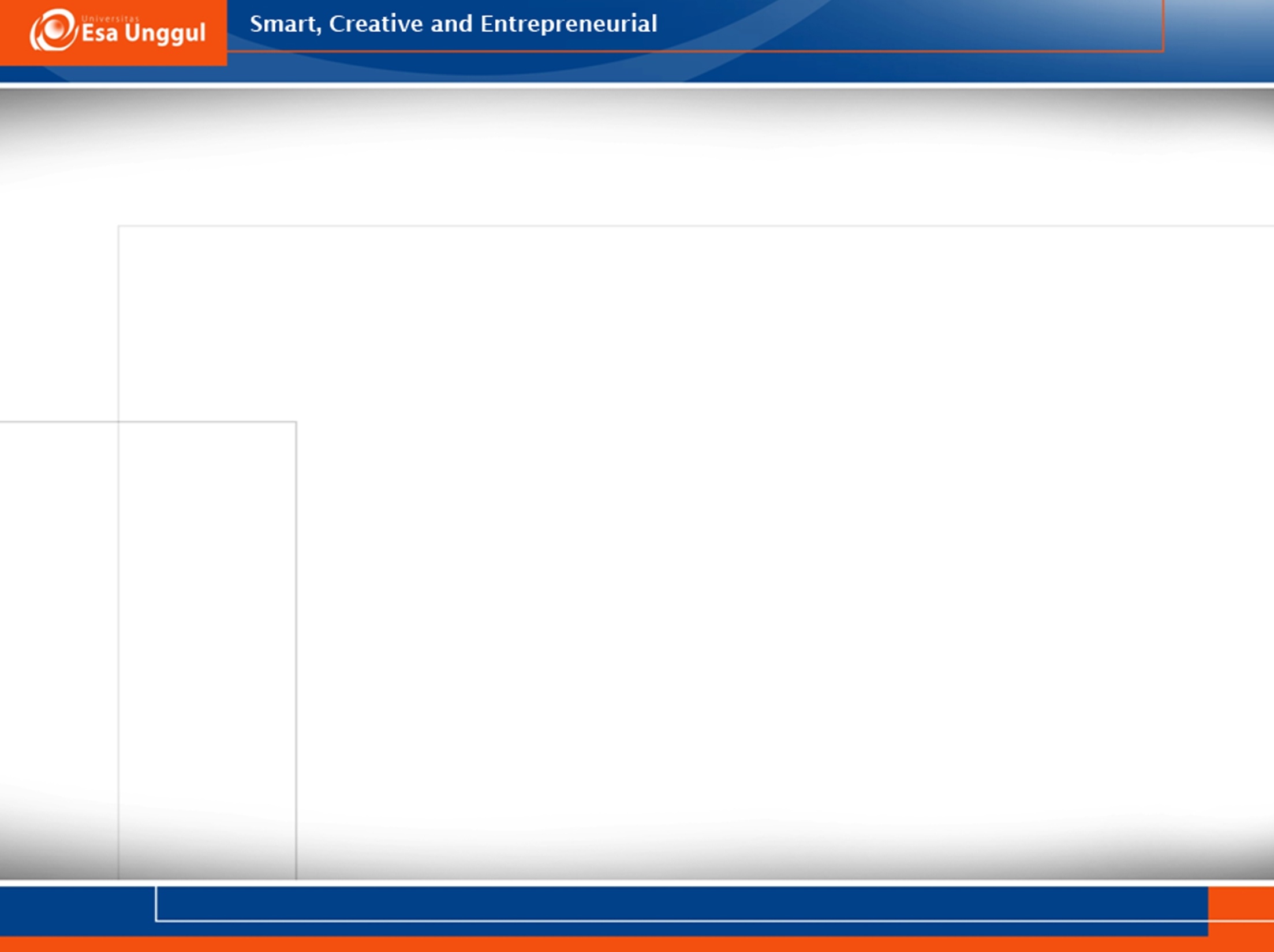 TERIMA KASIHPertanyaan & Konsultasi:WA: 082227019062email: heryana@esaunggul.ac.id